LUMEA LASERELOR
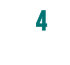 Cum Luminează Laserele
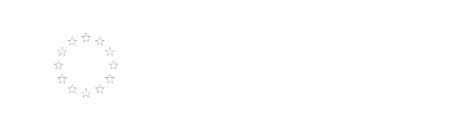 <number>
CUM LUMINEAZĂ UN LASER
Cum tubul şi cristalul fac ca laserul să lumineze?

PAŞI:

O alimentare cu energie electrică de înaltă tensiune face ca tubul să clipească.

De fiecare dată când tubul clipeşte, acesta „pompează” energie în rubinul de cristal. Strălucirile luminoase îl fac să injecteze energie în cristal sub formă de fotoni.
PAŞI
Atomii în cristalul de rubin se îmbibă cu această energie într-un proces numit absorbţie. Când un atom absoarbe un foton de energie, unul dintre electronii săi sare de la un nivel de energie scăzută 
la un nivel mai mare.

Asta pune atomul într-o stare excitată, dar îl face instabil. Deoarece atomul excitat este instabil, electronul poate rămâne pe nivelul mare de energie doar pentru câteva milisecunde.
PAŞI
Acesta ajunge înapoi la nivelul iniţial, degajând energia absorbită ca un nou foton de radiaţie luminoasă (o pată mică albastră). Acest proces este numit emisie spontană.

Fotonii pe care atomii îi degajă se măresc şi se micşorează înăuntrul rubinului de cristal, călătorind cu viteza luminii.
PAŞI
Din când în când, unul dintre aceşti fotoni loveşte un atom deja excitat. Când se întâmplă asta, atomul excitat emană doi fotoni de lumină în loc de unul singur. Acest proces este numit emisie stimulată.

Acum, un foton de lumină a produs doi, deci lumina a fost amplificată (a crescut în putere).
PAŞI
Cu alte cuvinte, "amplificarea luminii" (o creştere a cantităţii de lumină) a fost cauzată de 

”Emisia Stimulată a Radiaţiei" 

(de aici şi numele "laser" în lb. engleză, deoarece acesta este modul în care funcţionează un laser!)
PAŞI
O oglindă la un capăt al tubului laserului face fotonii să se mişte înainte şi înapoi înăuntrul cristalului.

O oglindă „parţială” la celălalt capăt al tubului ricoşează unii fotoni înapoi în cristal, dar lasă unii să scape.

Fotonii care scapă dintr-o rază foarte concentrată de lumină puternică.